ANNOUNCEMENTS
March 13, 2018
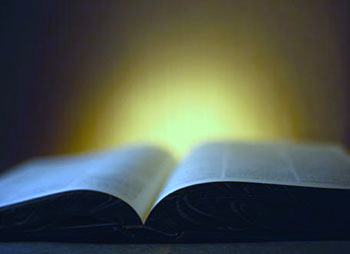 God’s  Promise  for the week
“…Whoever hates his life in this world will preserve it for eternal life.” 
                       (Jn 12:25b)
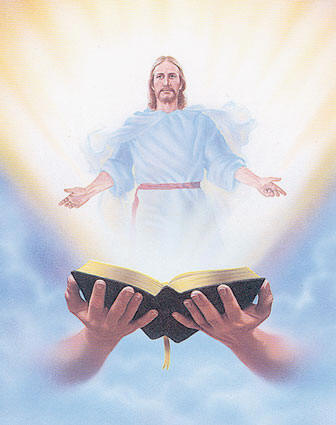 Welcome
Guest
TEACHINGS
Christian Maturity Program II, 
           Part 1 – LSS  1- 46
Encounter with Jesus:  Mark &   
        Matthew - LSS 1 -48
Sat., Mar. 17, 2018, 1- 6 pm
 @ DMP Classroom
Save the Date
Apr. 7, 2018
Emergence
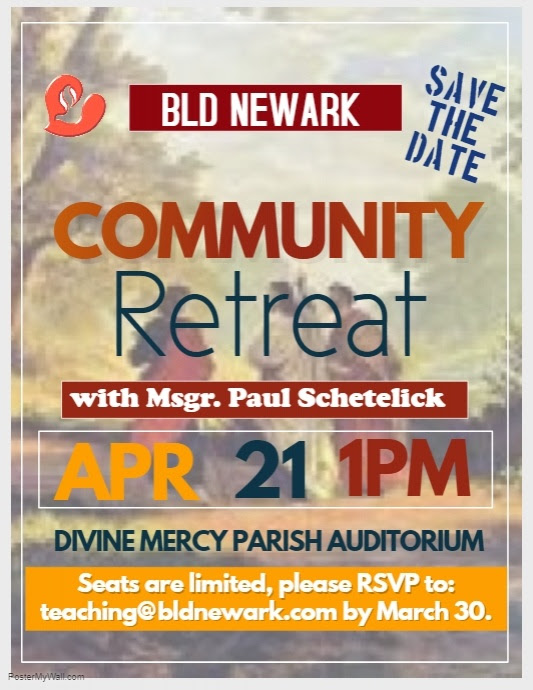 Marshaling 
Schedule
March 23, 2018
Pastoral
Apostolate
ORDER
Whoever serves Me must follow Me…. 
                (Jn 12:26)
DIRECTIONS
Always say “yes” to God’s call to serve. 
Deny yourself, pick up your cross daily and follow Him.